Barriers and enablers for ‘preparation for employment’ for students with blindness and low vision in mainstream secondary schools
Dr Melissa Fanshawe
Senior Lecturer, School of Education
University of Southern Queensland
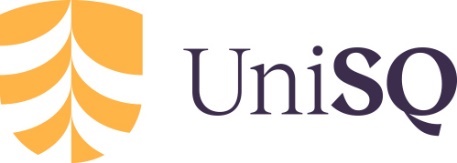 Aim
This study explored what a range of stakeholders perceived were barriers and enablers to ‘participation in learning’ and ‘future employability’ in Australian mainstream secondary schools for students with blindness and low vision.
Findings - students
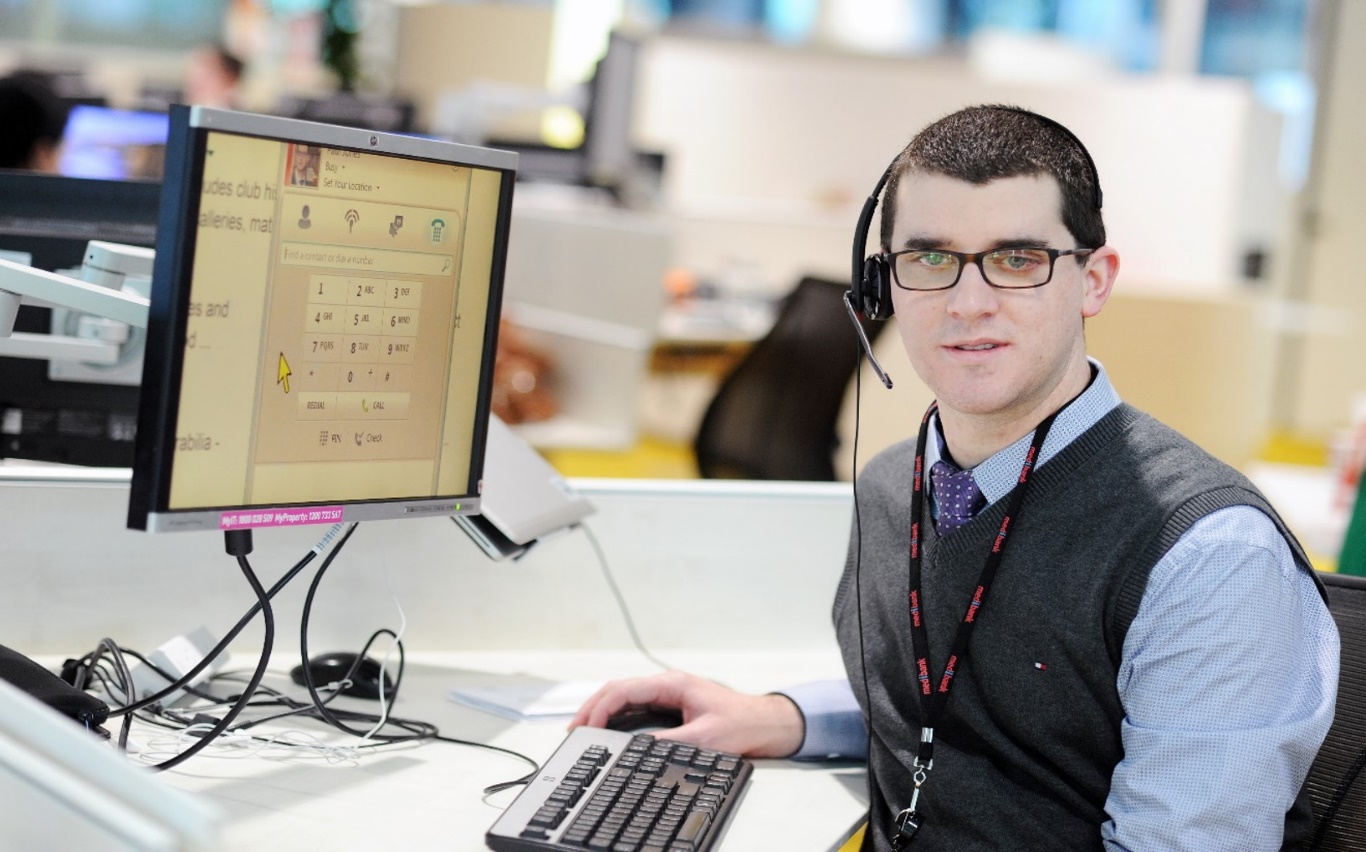 Access to curriculum materials 
Assistive technology
Preparedness for employment
Findings – Employability skills for all students
cognitive components of employment 
intrapersonal skills 
interpersonal skills 
			Career readiness framework (Warner et al., 2020)
[Speaker Notes: cognitive components of employment, such as literacy, numeracy, and technology skills, along with critical thinking
intrapersonal skills, such as work ethic, attitude, and self-regulation, and
interpersonal skills, such as communication and the ability to work in a team]
Findings – Employability skills specific to students with blindness and low vision
compensatory access 
assistive technology
sensory efficiency
self-determination
orientation and mobility
learning about work
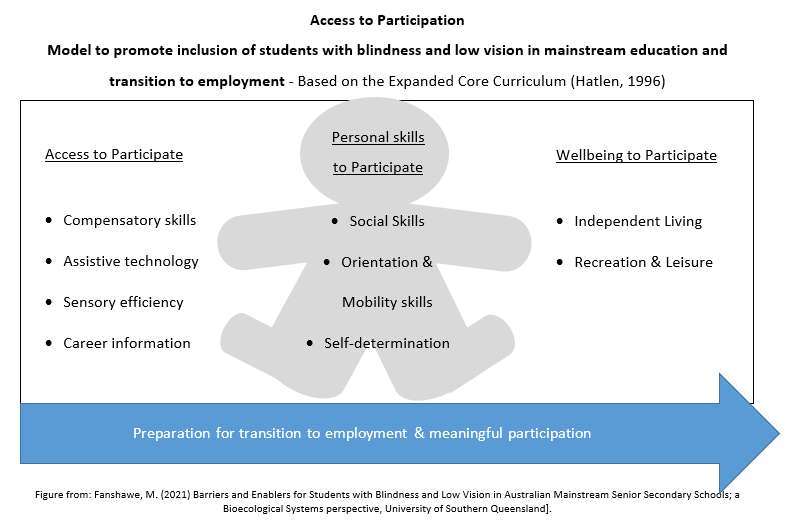 [Speaker Notes: Image: Employability skills specific to students with blindness and low vision – learning about work 

Access to Participation 
Preparation for transition to employment & meaningful participation 
Model to promote inclusion of students with blindness and low vision in mainstream education and transition to employment - Based on the Expanded Core Curriculum (Hatlen, 1996) 
 
Access to Participate
 
Compensatory skills
Assistive technology
Sensory efficiency
Career information
 
Personal skills to Participate
 Social Skills
Orientation & Mobility skills
Self-determination
Wellbeing to Participate
 
Independent Living
Recreation & Leisure
   
Figure from: Fanshawe, M. (2021) Barriers and Enablers for Students with Blindness and Low Vision in Australian Mainstream Senior Secondary Schools; a Bioecological Systems perspective, University of Southern Queensland].]
Findings – Impact of time
[Speaker Notes: Preparation for transition to employment 
Practicing work
Access technology skills
O&M 


Changes over time 
Assistive technology 
Support in education]
Recommendations
Recognise that all students have diverse needs
Promote agency for independent access through technology
Increase focus of employability – all students
Consider time to prepare specific skills for employment 
Certificates in Access technology training.gov.au - 10981NAT
Dr Melissa Fanshawe
Senior Lecturer, School of Education
University of Southern Queensland 
Melissa.Fanshawe@usq.edu.au
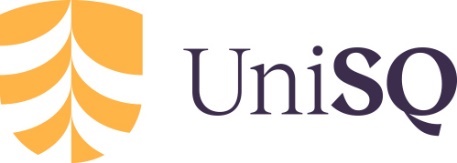 Table 8.1	Stakeholders’ Perceptions of Factors That Influence Future Employability (as per individual participants in this study)
Table 8.1	Stakeholders’ Perceptions of Factors That Influence Future Employability
[Speaker Notes: Included for accessibility]